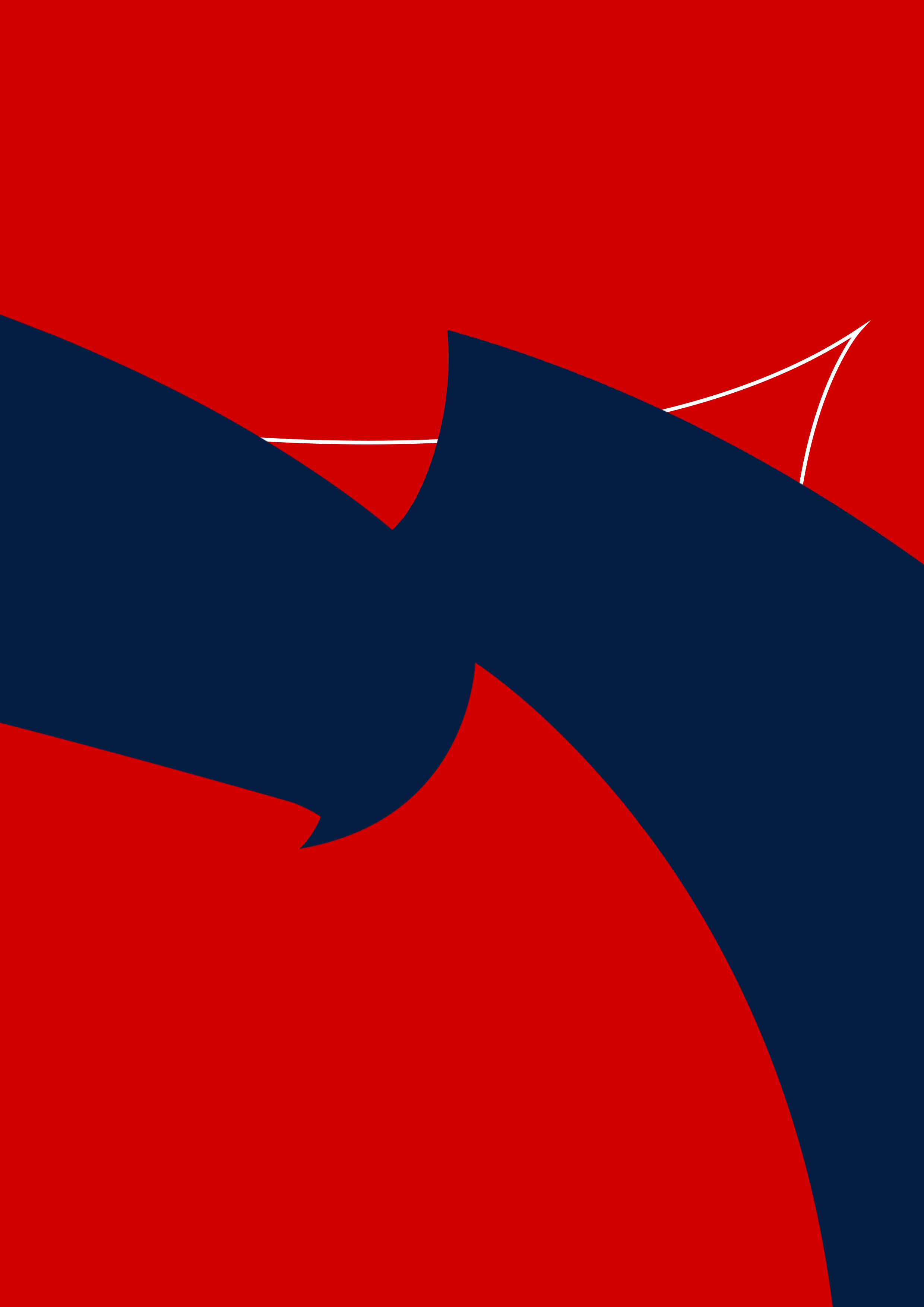 Application Guide | Hampshire FA
England Football Accreditation | Hampshire FA
Application Guide
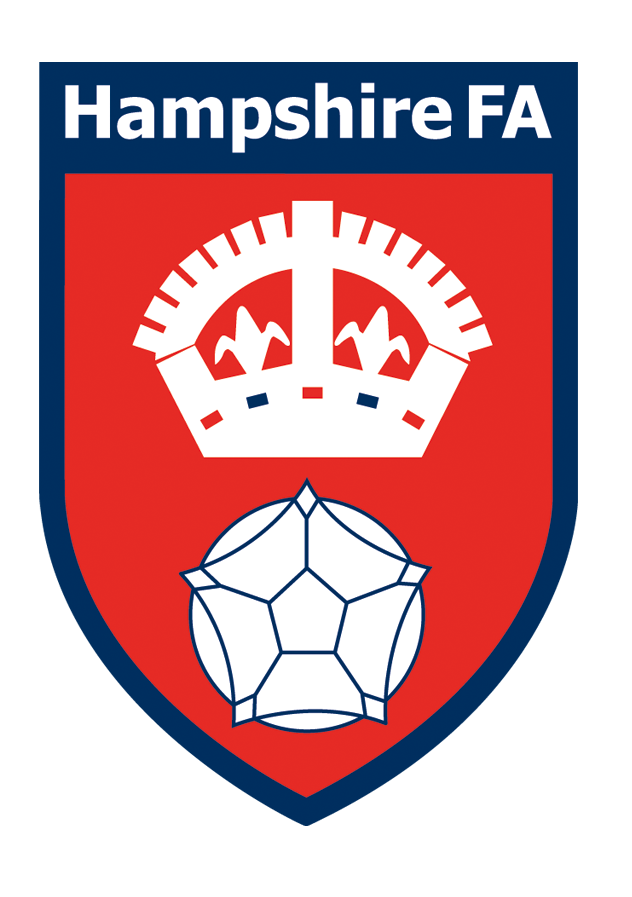 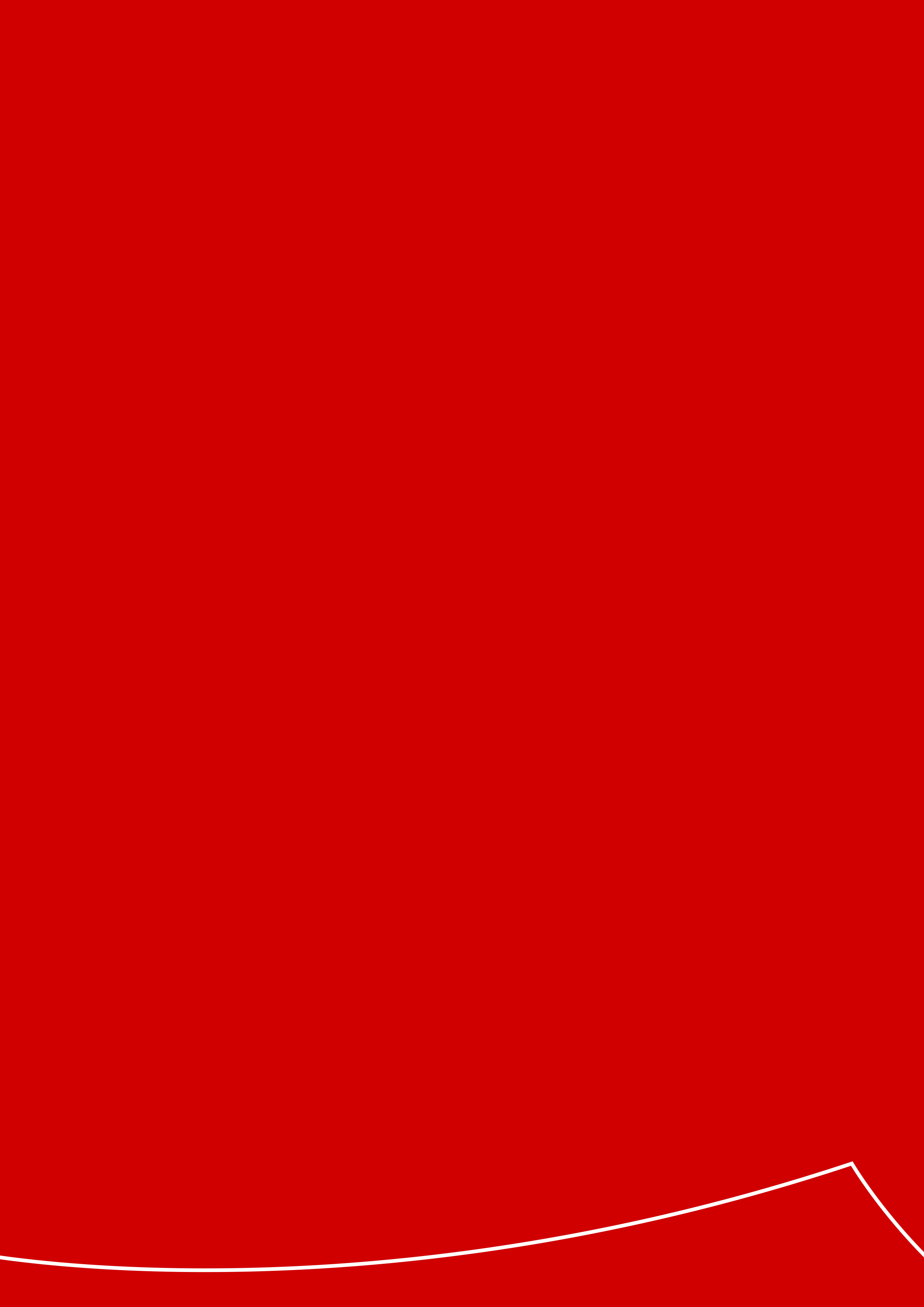 Application Guide | Hampshire FA
Club Portal Accreditation Tab
1 Log in to the Club Portal (same login as WGS)

2 Click on the ‘Accreditation’ tab which is located in the ‘My Club’ section on the left hand side of the screen

3 Underneath you will find your Accreditation checklist, there will be three tabs:

Club 
Officials 
Documents 

4 Sections that state “incomplete” will show what you need to action.
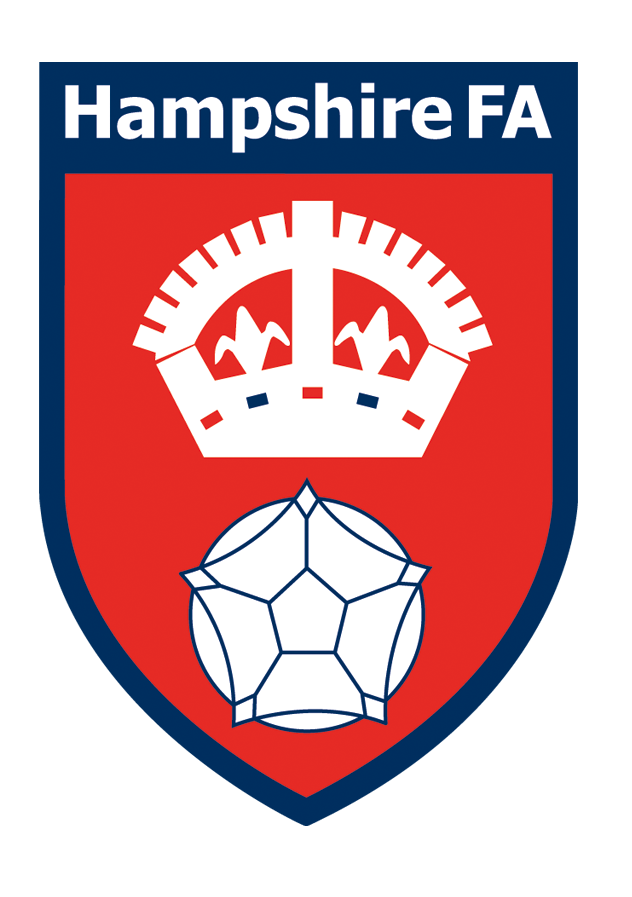 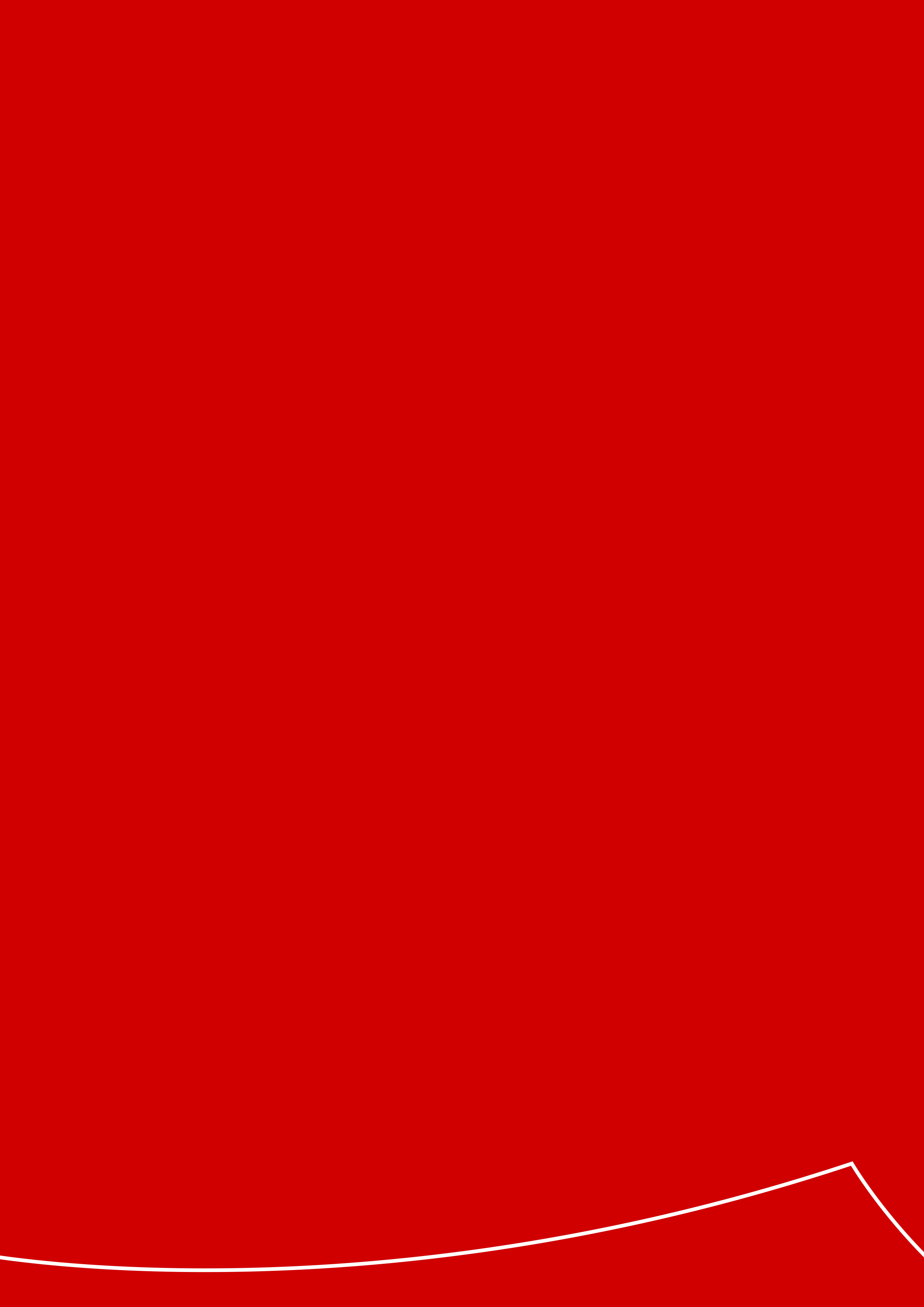 Application Guide | Hampshire FA
Clubs
1 The clubs tab highlights where clubs satisfy or need to satisfy criteria across these four areas

Team Affiliated to a County FA
Teams Playing in a League 
Club Bank Account 
Club Meetings and Minutes

2 The team must have at least 1 affiliated team playing in an FA sanctioned league 

3 For all clubs with 3 or more teams, you are required to have a bank account in the clubs’ name. Ensure that you tick ‘Yes’ for this section if you have a club bank account. If you have less than 3 teams, this section will be marked as ‘Not Applicable’

4 All clubs will be required to click ‘Yes’ for Club Meetings & Minutes 

This will complete your Clubs section.
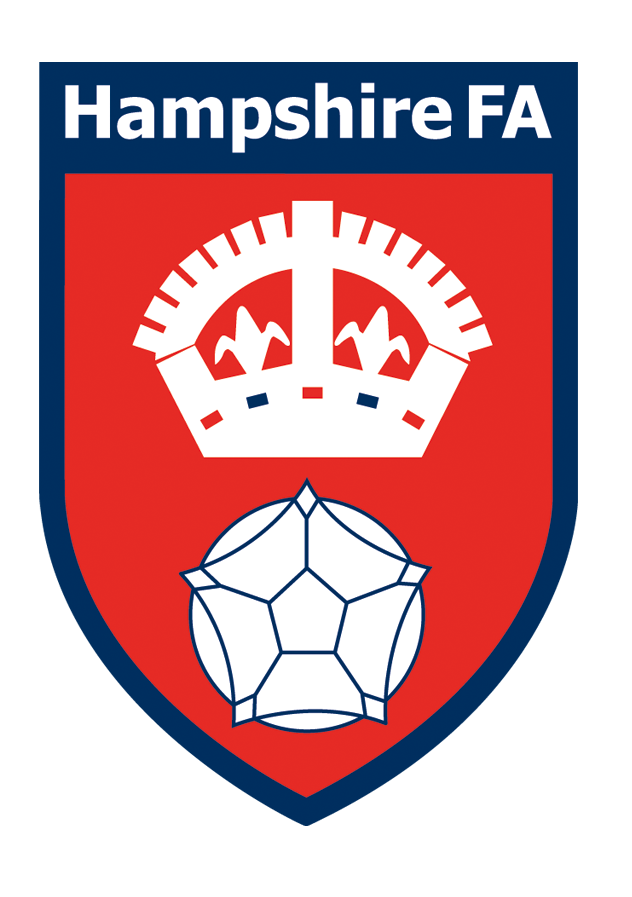 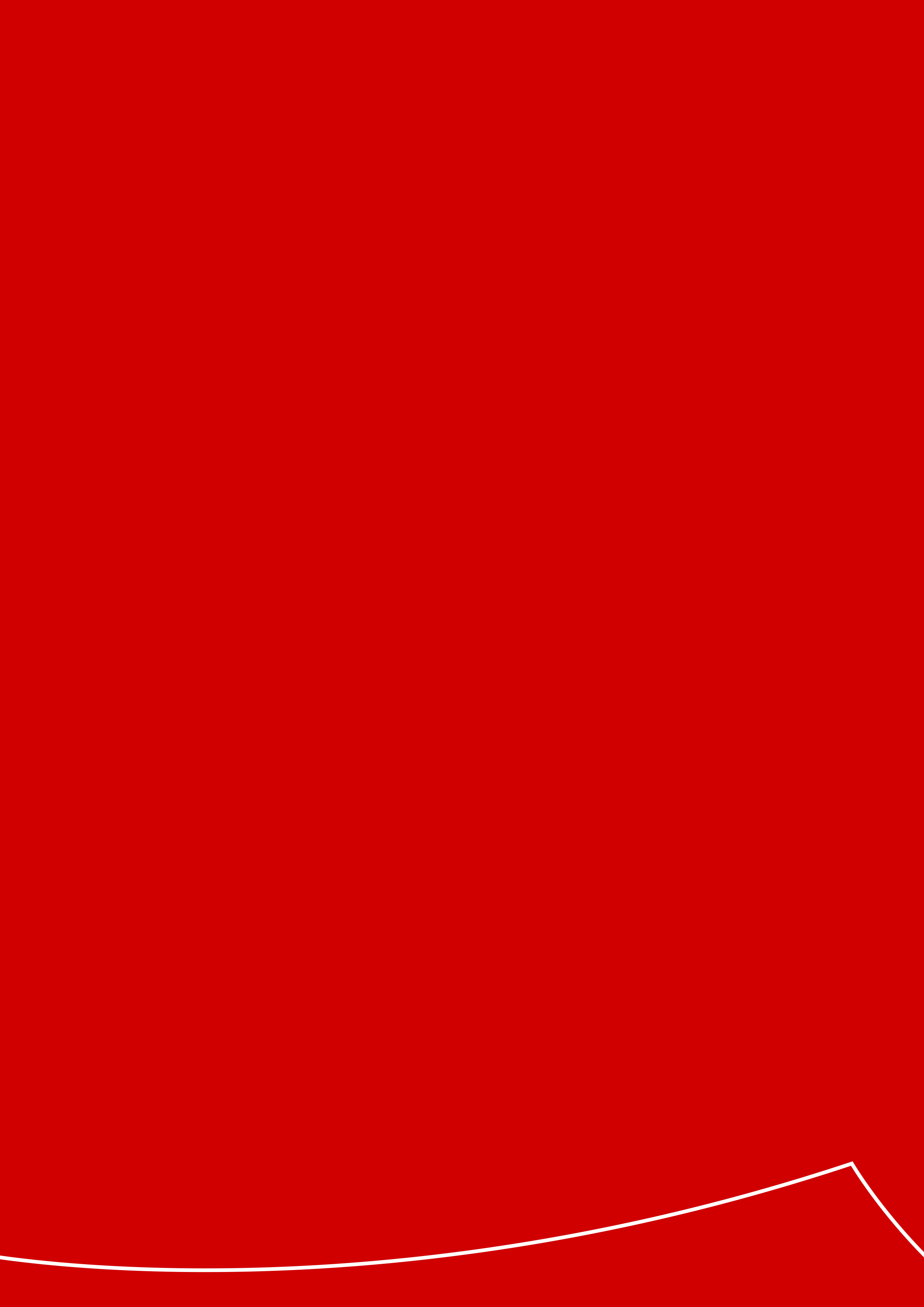 Application Guide | Hampshire FA
Officials – Pt 1
Prior to completing this section, remove all non-active officials from your ‘Officials’ tab. Guidance on how to do this can be found here.

The ‘Officials’ tab checks 5 areas of minimum criteria clubs need to satisfy, they are: 
1 Officials DBS compliant – this validates if all officials working with U18’s have an in-date FA Enhanced Disclosure and Barring Service Checks (DBS). Guidance on how to complete a DBS can be found here. 

2 Club Welfare Officer – this validates if the club has a Welfare Officer for Youth Clubs (male, female and disability) 

The Club Welfare Officer require the following qualifications to be valid: 

Safeguarding Children Training Course (if this has expired, complete the recertification here)
Safeguarding For Committee Members 
Welfare Officer Training 
FA Enhanced DBS 
3 All Club committee members must also complete the Safeguarding For Committee Members course.
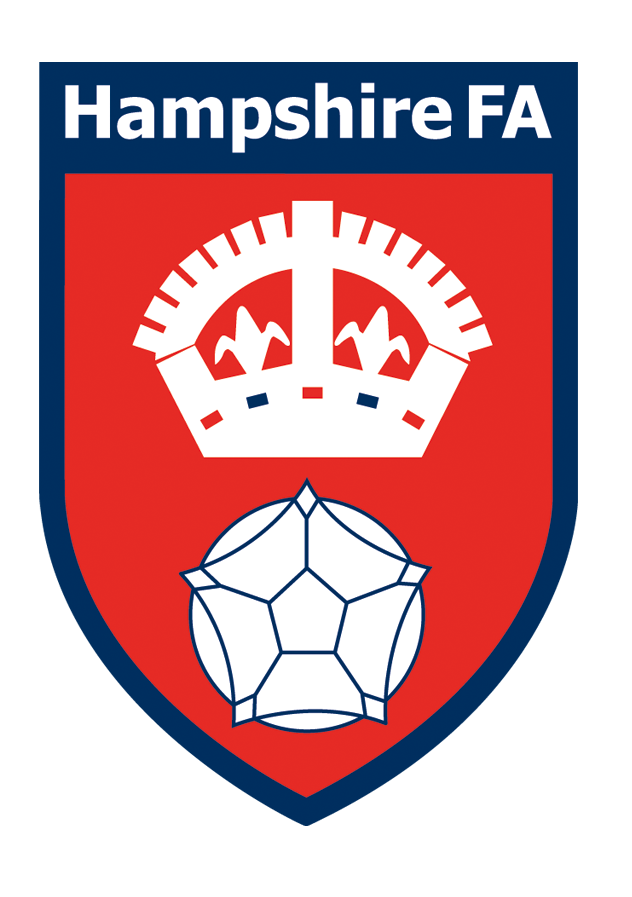 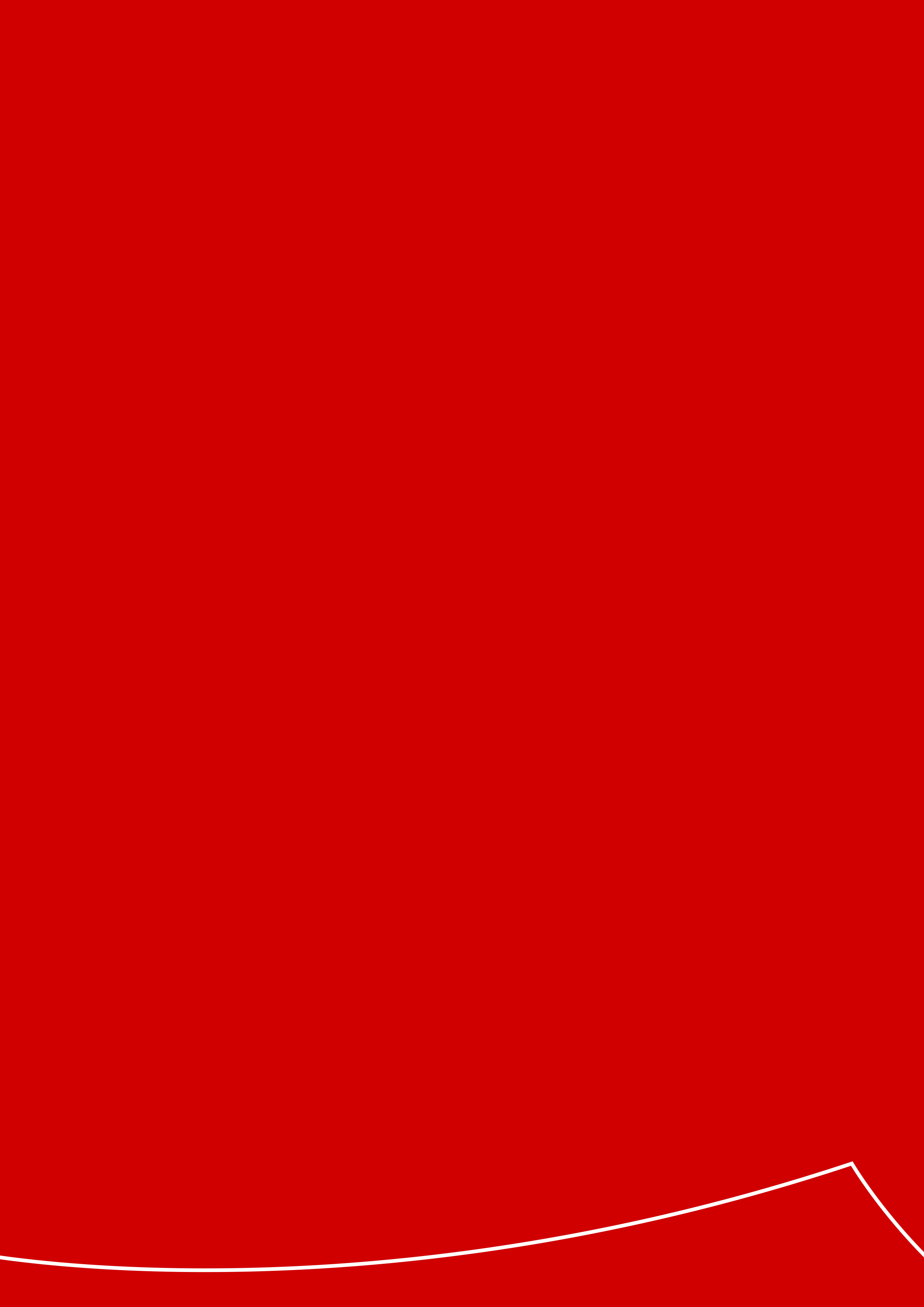 Application Guide | Hampshire FA
Officials – Pt 2
3 Youth teams with a qualified coach or manager – this validates if clubs with youth teams have at least one coach or manager with the Introduction to Coaching Football (I2CF) per team, with in-date Introduction to First Aid in Football (IFAIF) and Safeguarding Children Course (SCC). If the coach/managers SCC has expired, they will need to complete the Safeguarding Children. Recertification here

All Youth Team officials will need a minimum of the Introduction to First Aid in Football (IFAIF) and Safeguarding Children Course (SCC) 


4 Adult teams with First Aid in Football Education – this validates if clubs with adult teams have a named individual that has completed the Introduction to First Aid in Football (IFAIF). If this person is a player, an additional person is required. If needed, you can assign an official as a ‘Team First Aider’. Guidance on how to do this can be found here.
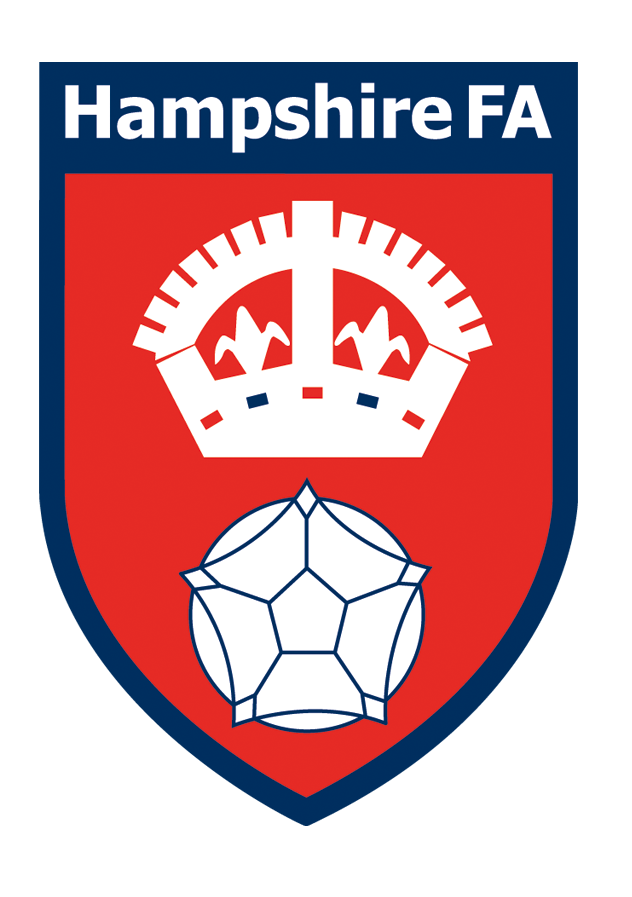 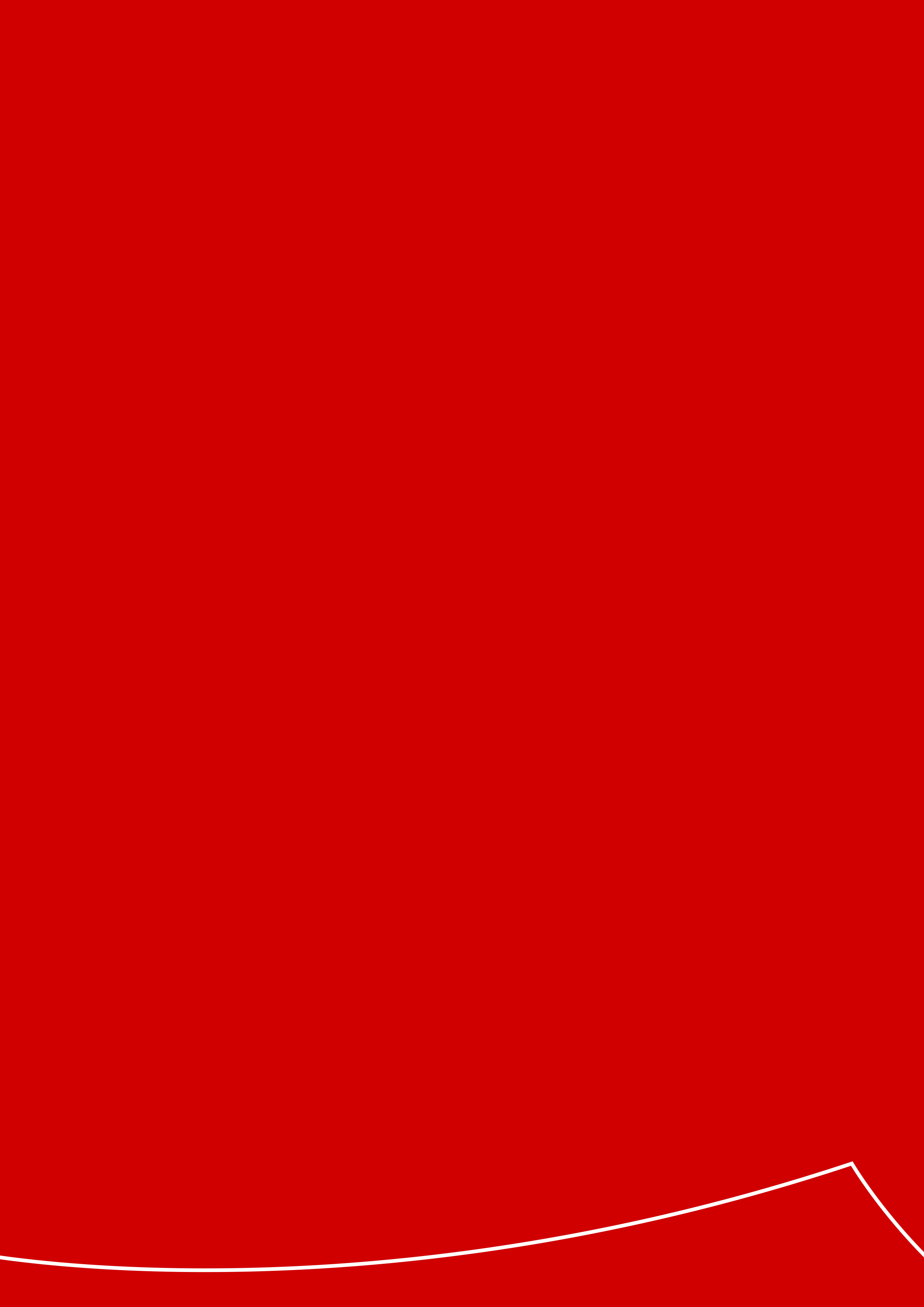 Application Guide  | Hampshire FA
Documents
1 The ‘Documents’ tab highlights if clubs meet requirements for things such as policies, club rules/constitution and codes of conduct. Clubs can view & adopt FA policies and host their own club policies and other documentation. 


All Club policies must be adopted. Guidance on how to do this is here. 
All Clubs must provide an up-to-date Club Development Plan. The Club Development Plan templates and example documents can be found on our website here. A Club may decide to upload their own Club Development Plan, which must include a clear pathway of development within the club for the current season.
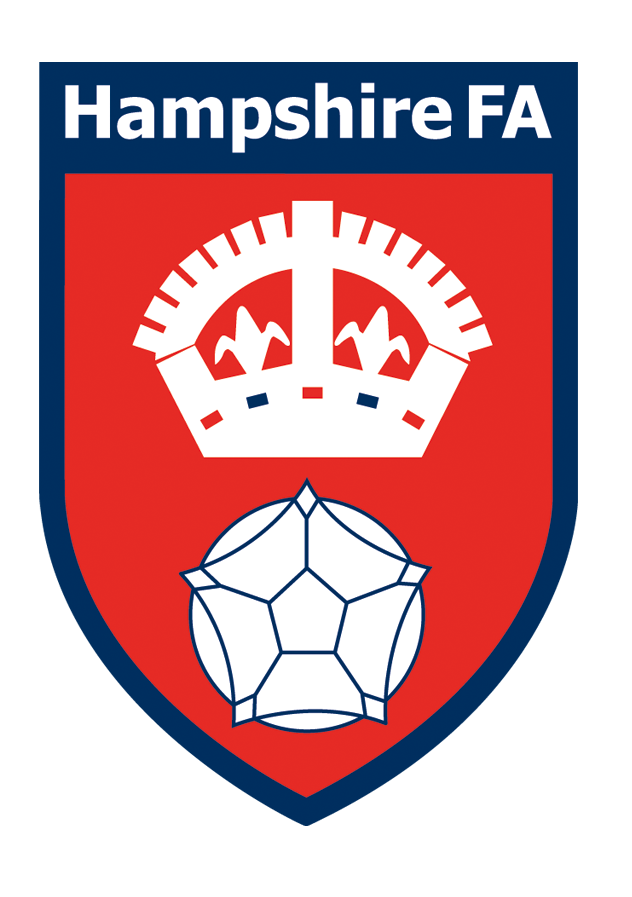 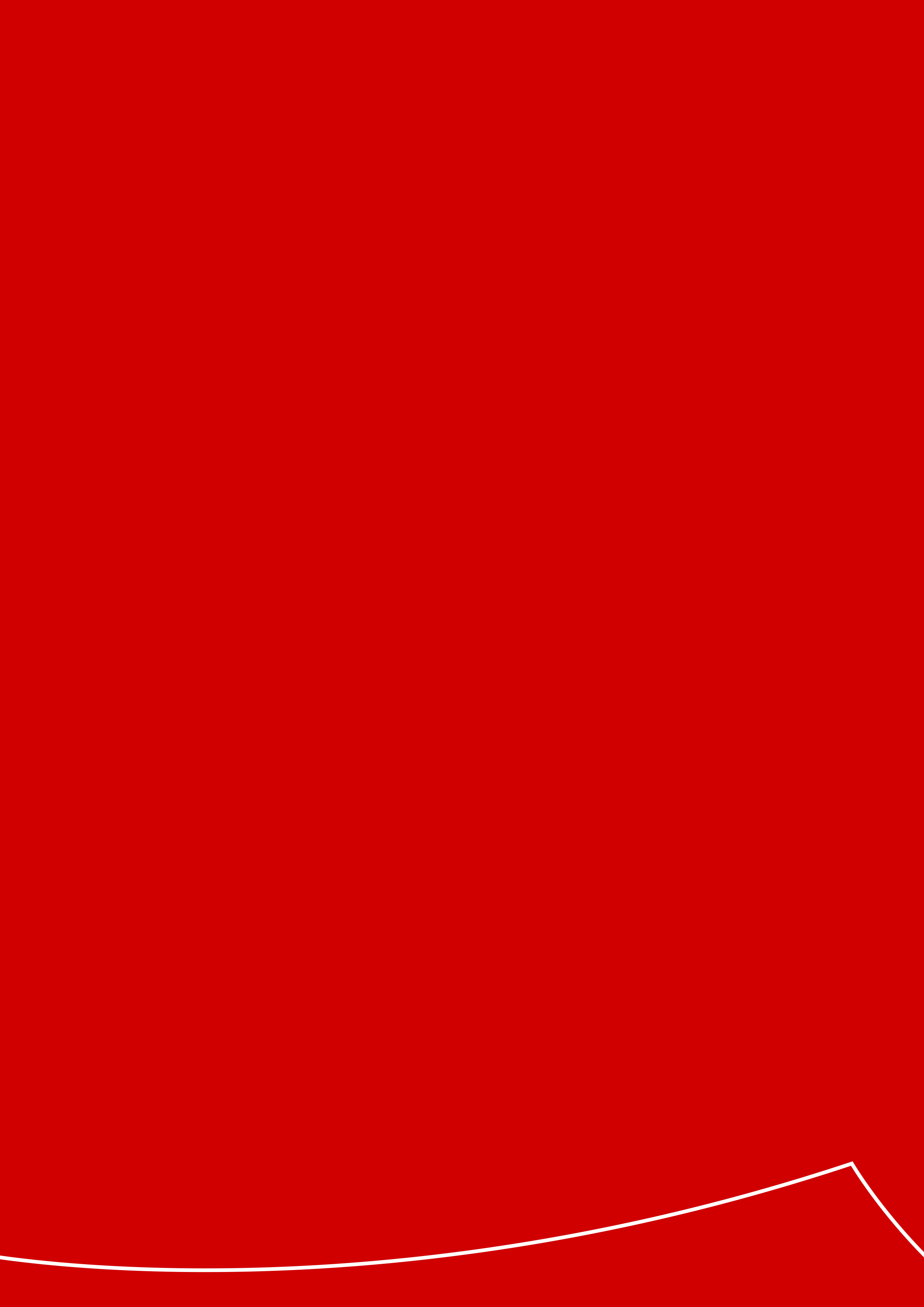 Application Guide  | Hampshire FA
FAQ’s
Q.  What happens after submitting our England Football Accredited application?

A. Your application is passed onto our Safeguarding and Discipline departments for checks. We will then be in contact with any points that may just need adjusting/clarification on. 


Q. What is the process after the safeguarding and discipline checks have been completed? 

A. Once changes/justifications have been made to the application (if necessary), your application will then be approved.
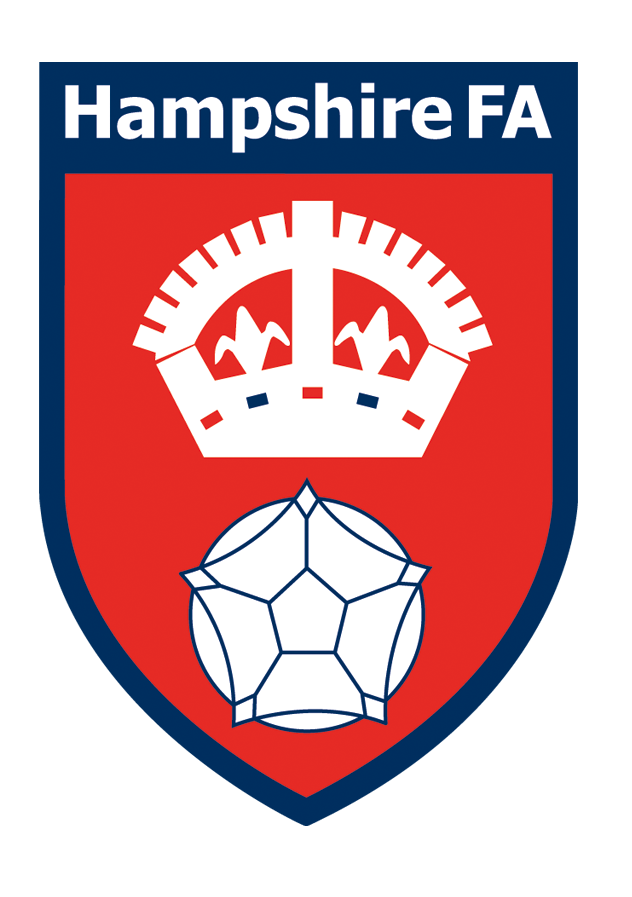 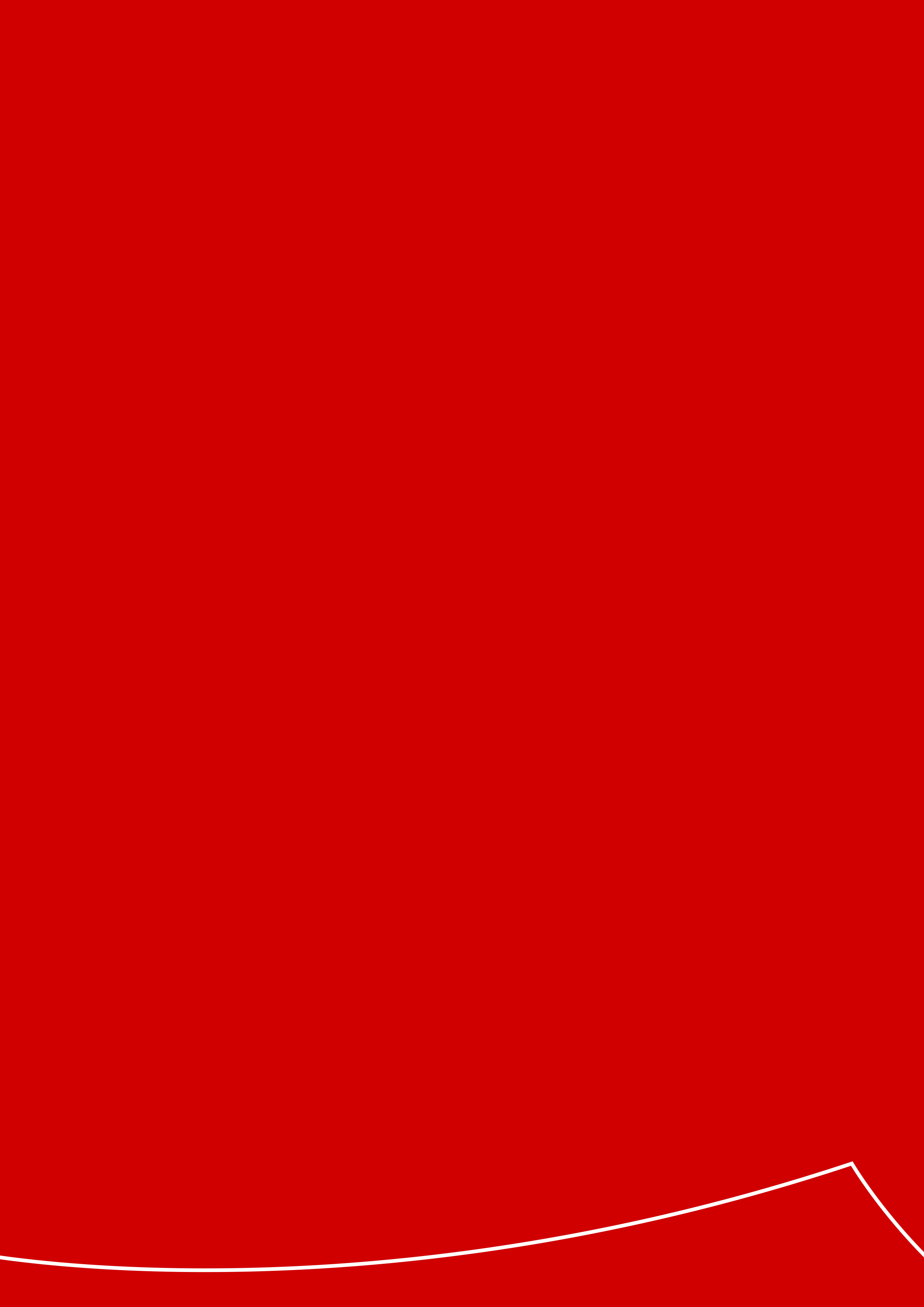 Application Guide  | Hampshire FA
Contact Us
If you would like any support with your England Football Accredited application or have any questions, please contact: 

Max Humphreys

Max.Humphreys@hampshirefa.com

01256 853010
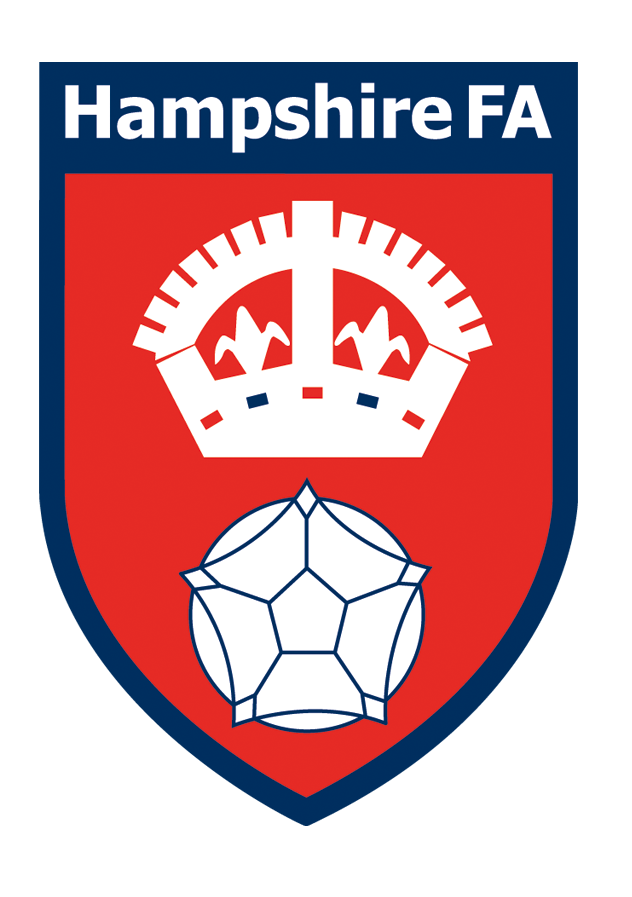